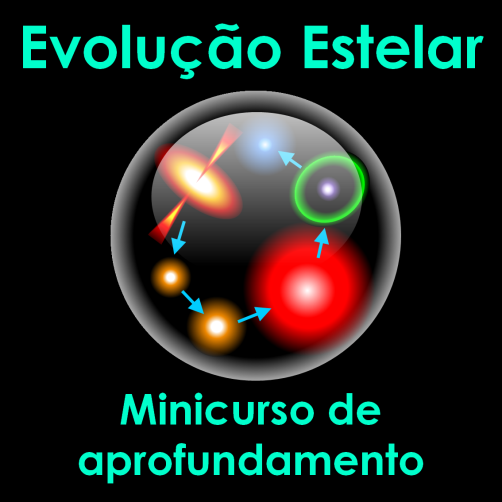 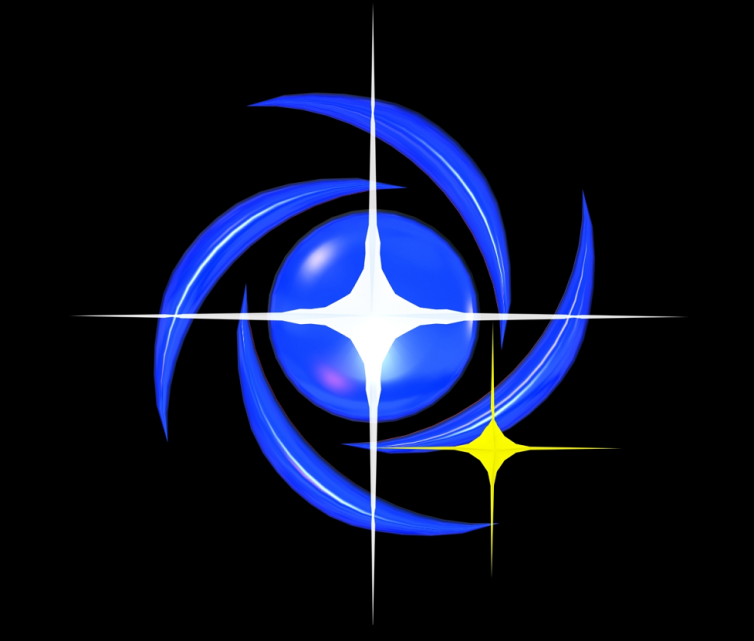 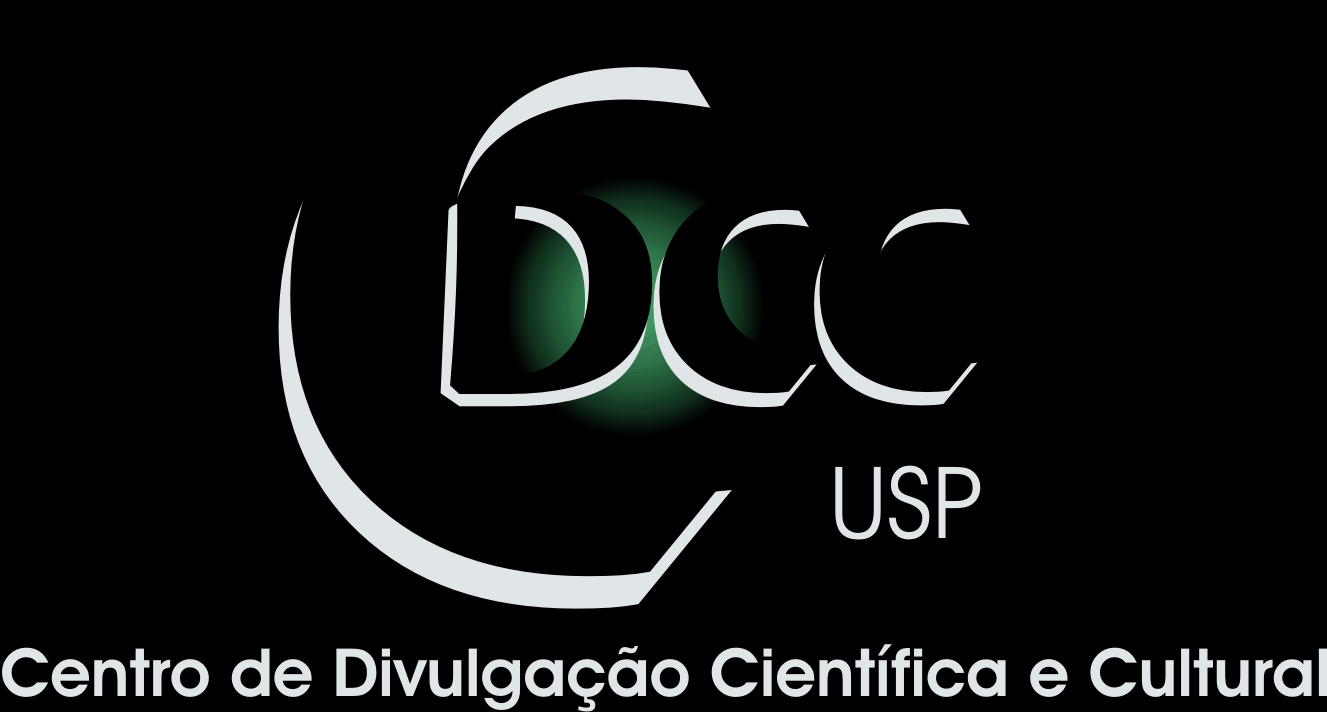 Centro de Divulgação da Astronomia
Observatório Dietrich Schiel
Formação Estelar e Evolução de Estrelas 
de Pouca Massa
André Luiz da Silva
Observatório  Dietrich Schiel
/CDCC/USP
Imagem de fundo: céu de São Carlos na data de fundação do observatório Dietrich Schiel (10/04/86, 20:00 TL) crédito: Stellarium
Repassando:Diagrama H-R
Diagrama Hertzprung-Russel(diagrama H-R)
Lʘ
ramo das gigantes vermelhas
Sequência Principal
10.000
100 Rʘ
100
10 Rʘ
1
1Rʘ
anãs brancas
0,01
0,1Rʘ
0,0001
3.000°C
Temp.
6.000°C
30.000°C
10.000°C
Crédito :  André Luiz da Silva/CDA/CDCC/USP, baseado em figura de Chaisson & McMillan, Astronomy Today
Simulador: diagrama H-R
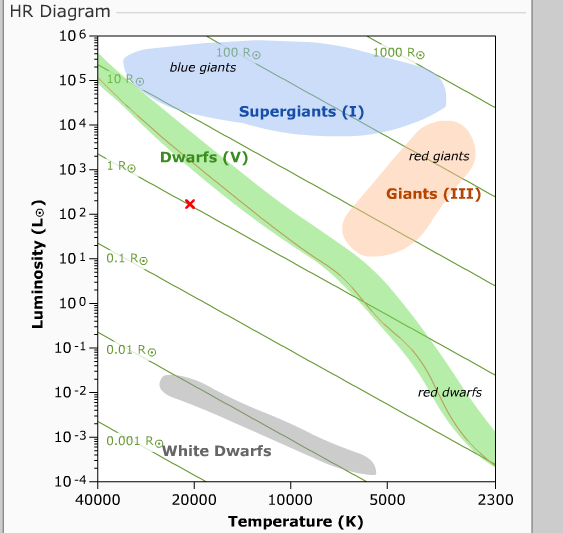 Crédito: Universidade de Nebraska
Estrelas:
Corpos gasosos no interior dos quais
ocorrem, ou ocorreram, reações 
de fusão nuclear sustentáveis
Crédito :  André Luiz da Silva/CDA/CDCC/USP
Gravidade x Calor
Outras influências: 
 rotação 
campos magnéticos
Crédito :  André Luiz da Silva/CDA/CDCC/USP
Formação Estelar
Nuvens interestelares frias começam a se colapsar:

Atração gravitacional de uma estrela próxima
Ondas de densidade na Galáxia
Ventos estelares de estrelas jovens próximas
Colisões entre galáxias
Via Láctea
Região próxima a Crux e Carina
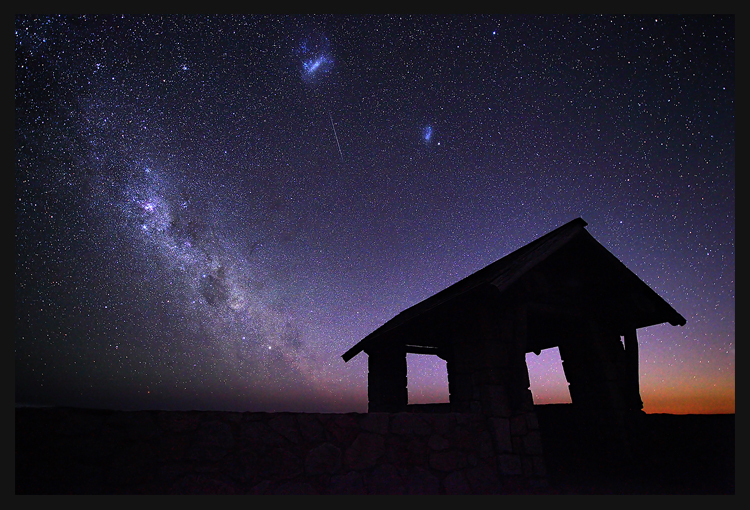 Crédito da imagem: http://www.capturingthenight.com/
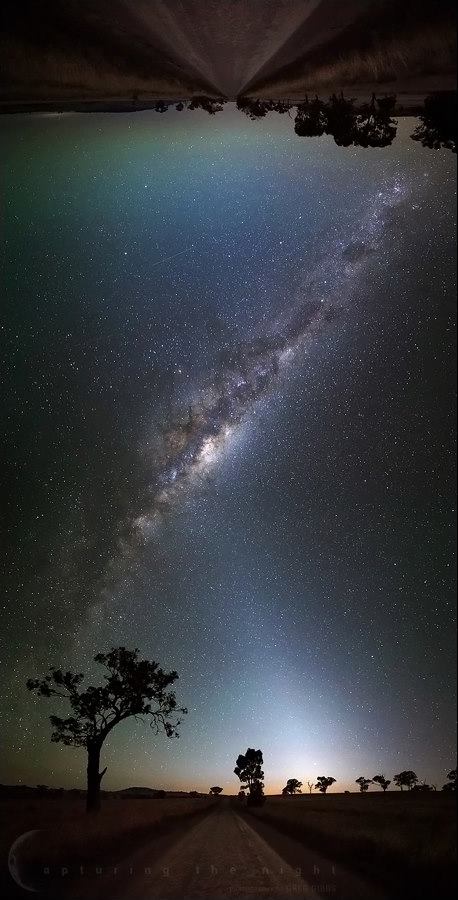 Via Láctea
Região Central - Sagittarius
Crédito da imagem: http://www.capturingthenight.com/
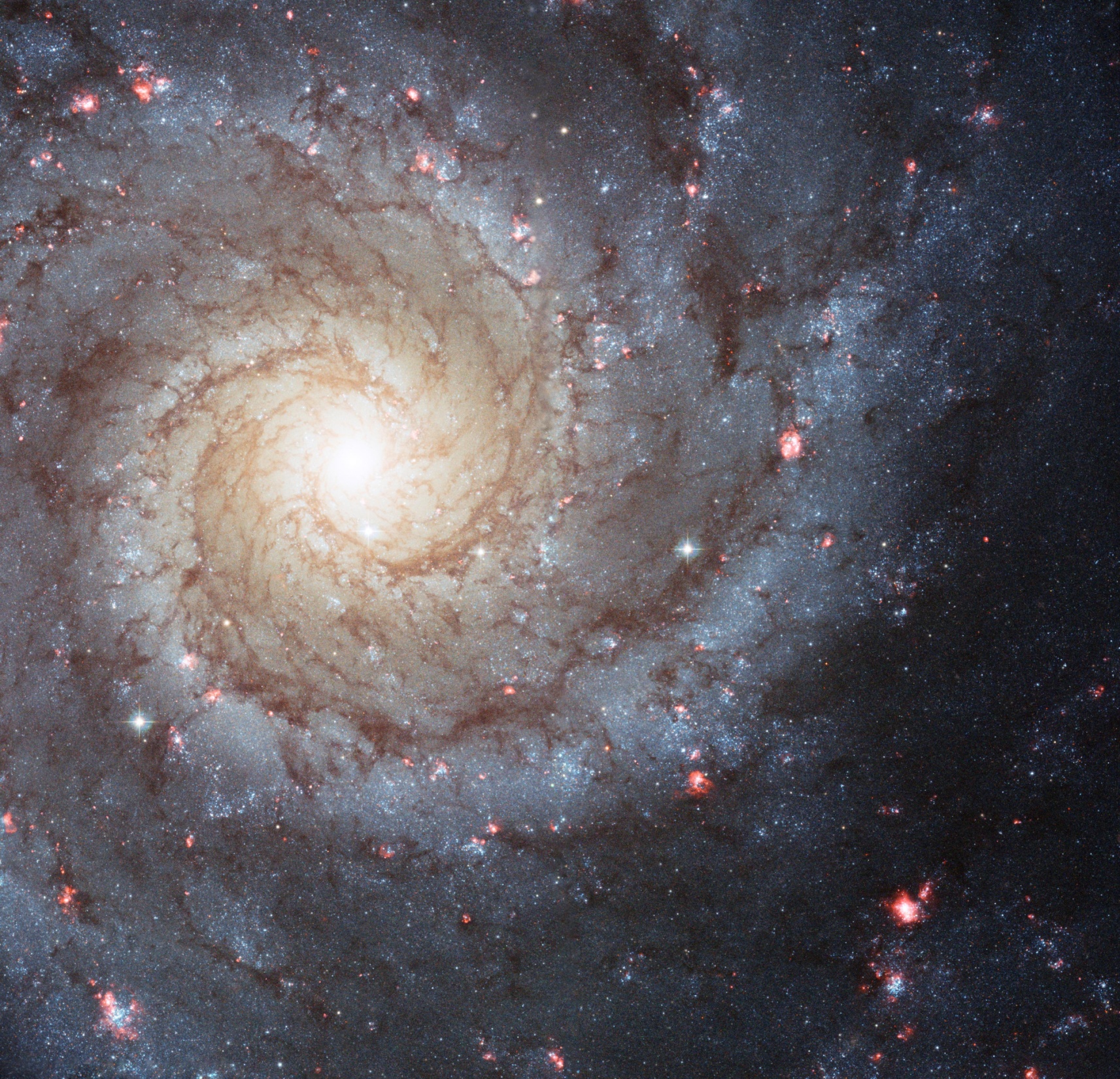 M 74, NGC 628: galáxia espiral
Distância: 32 milhões de a.l.
Constelação: Peixes
Crédito da imagem: Telescópio Espacial Hubble
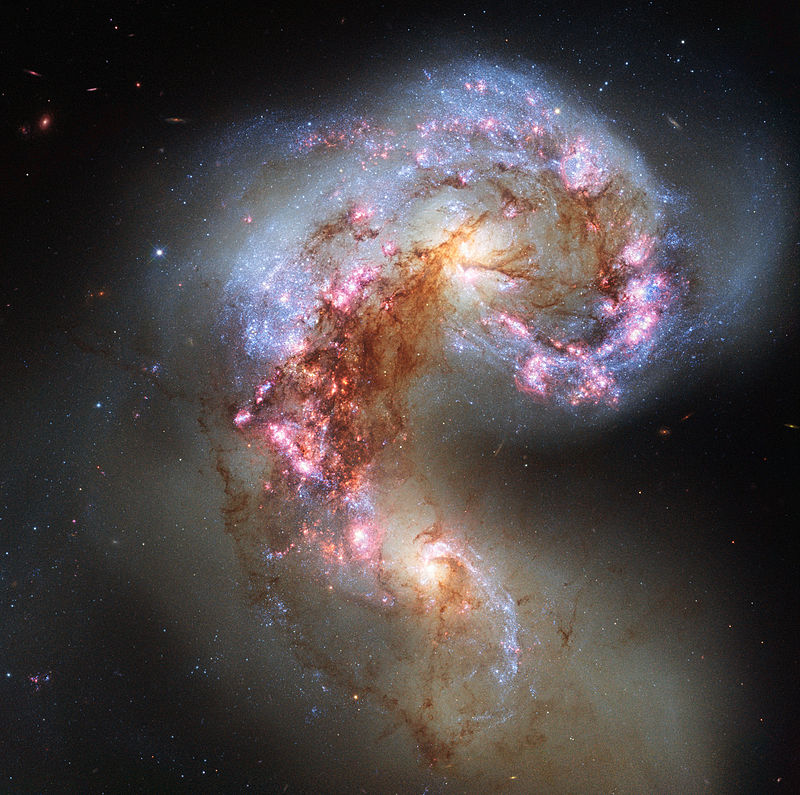 Galáxias das antenas 
(NGC 4038 e NGC 4039)
Distância: 45 e 65 milhões de a.l.
Constelação: Corvo
Crédito da imagem: Telescópio Espacial Hubble
Nebulosa de Orion (M42)
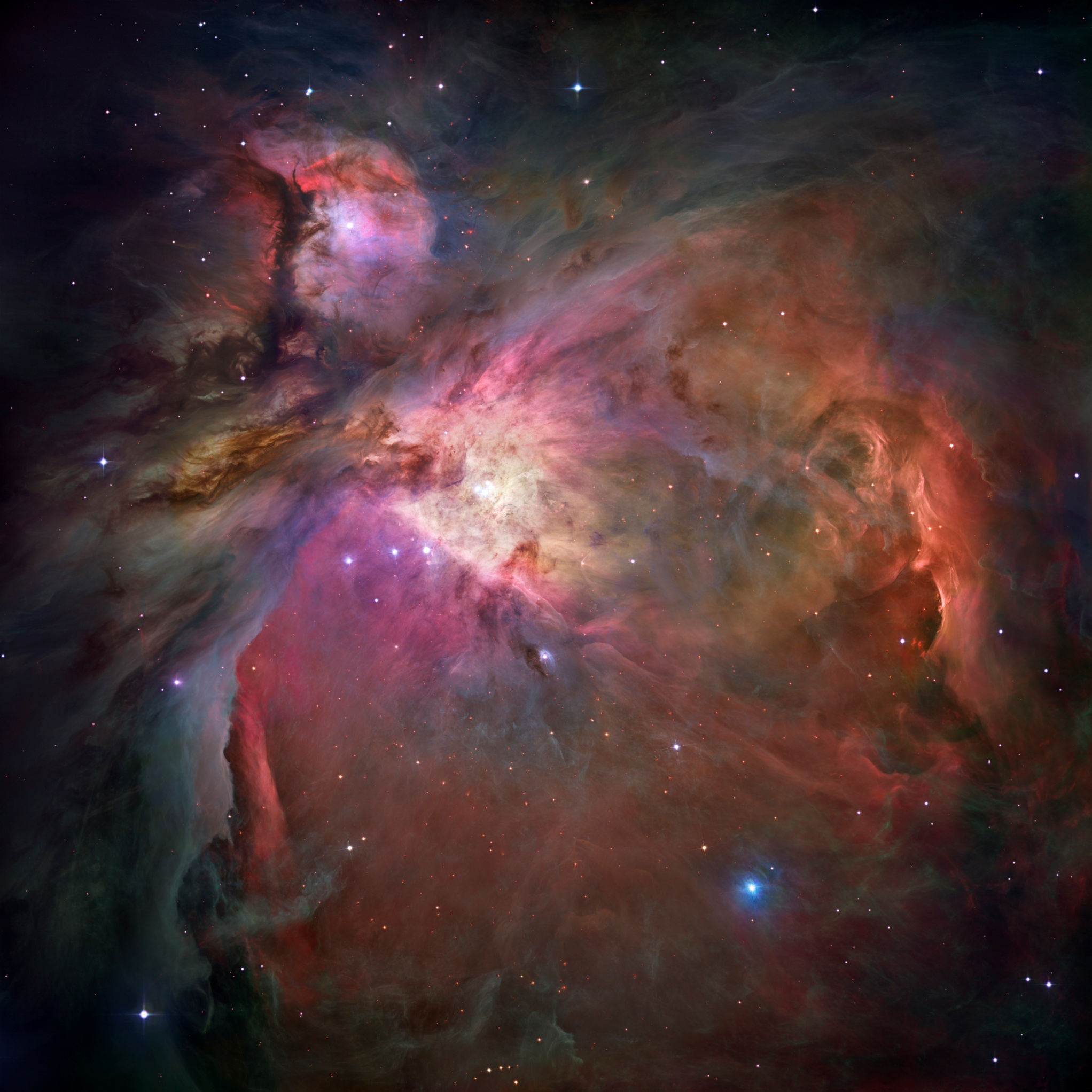 Nebulosa de emissão – formação estelar “berçário estelar”
Distância: cerca de 1.500 a.l.
Tamanho: cerca de 40 a.l.
Crédito da imagem: NASA, ESA, M. Robberto (STScI/ESA) et al.
Pilares da Criação
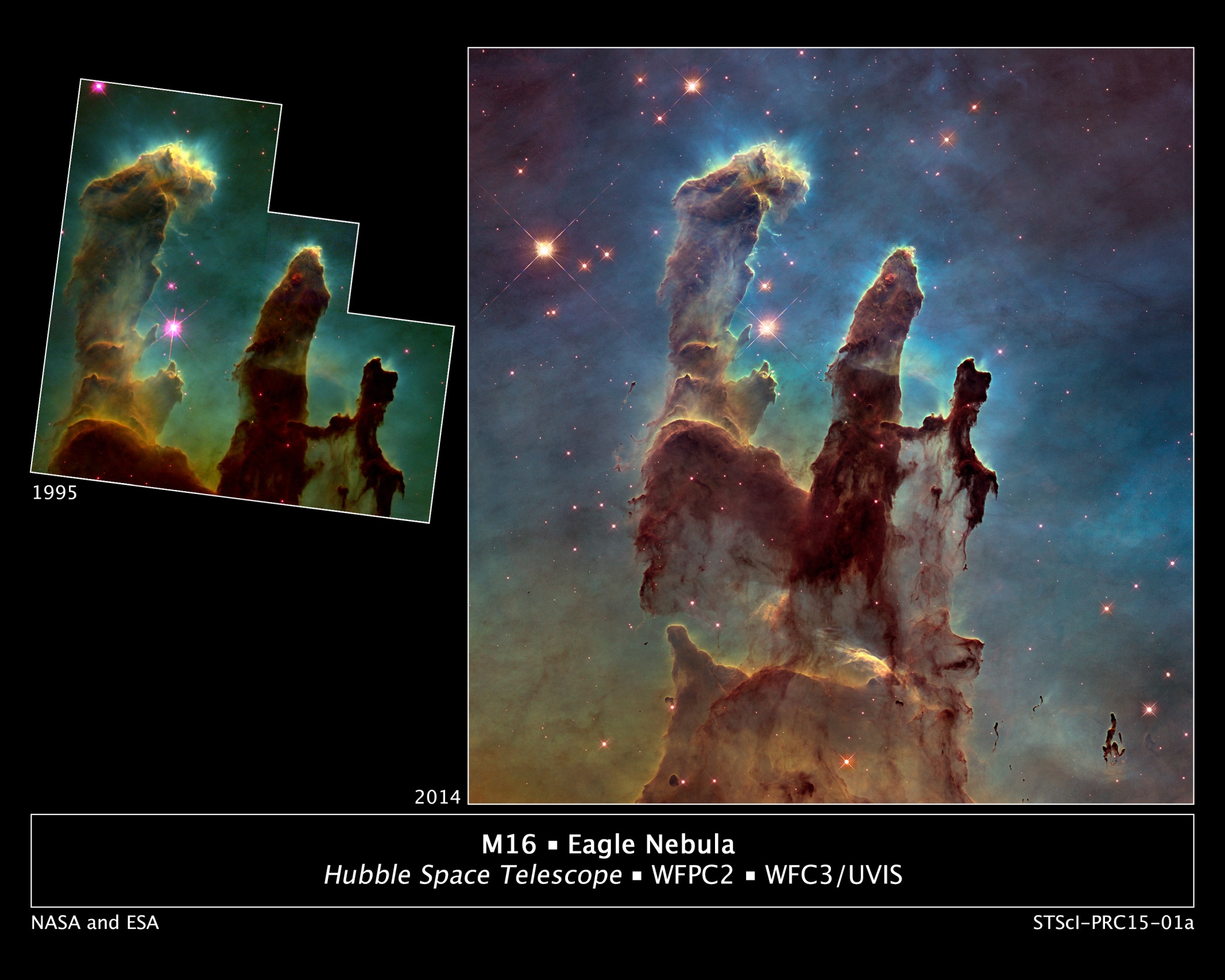 Parte de região de formação estelar 
(Nebulosa da Águia – M16)
Distância: cerca de 7.000 a.l.
Tamanho: cerca de 4 a.l. (pilar da esquerda)
Crédito da imagem: NASA/ESA
Colapso e fragmentação
Imagens fora de escala
Crédito: André Luiz da Silva CDA/CDCC/USP, baseado em figura de Chaisson & McMillan, Astronomy Today
Barnard 68
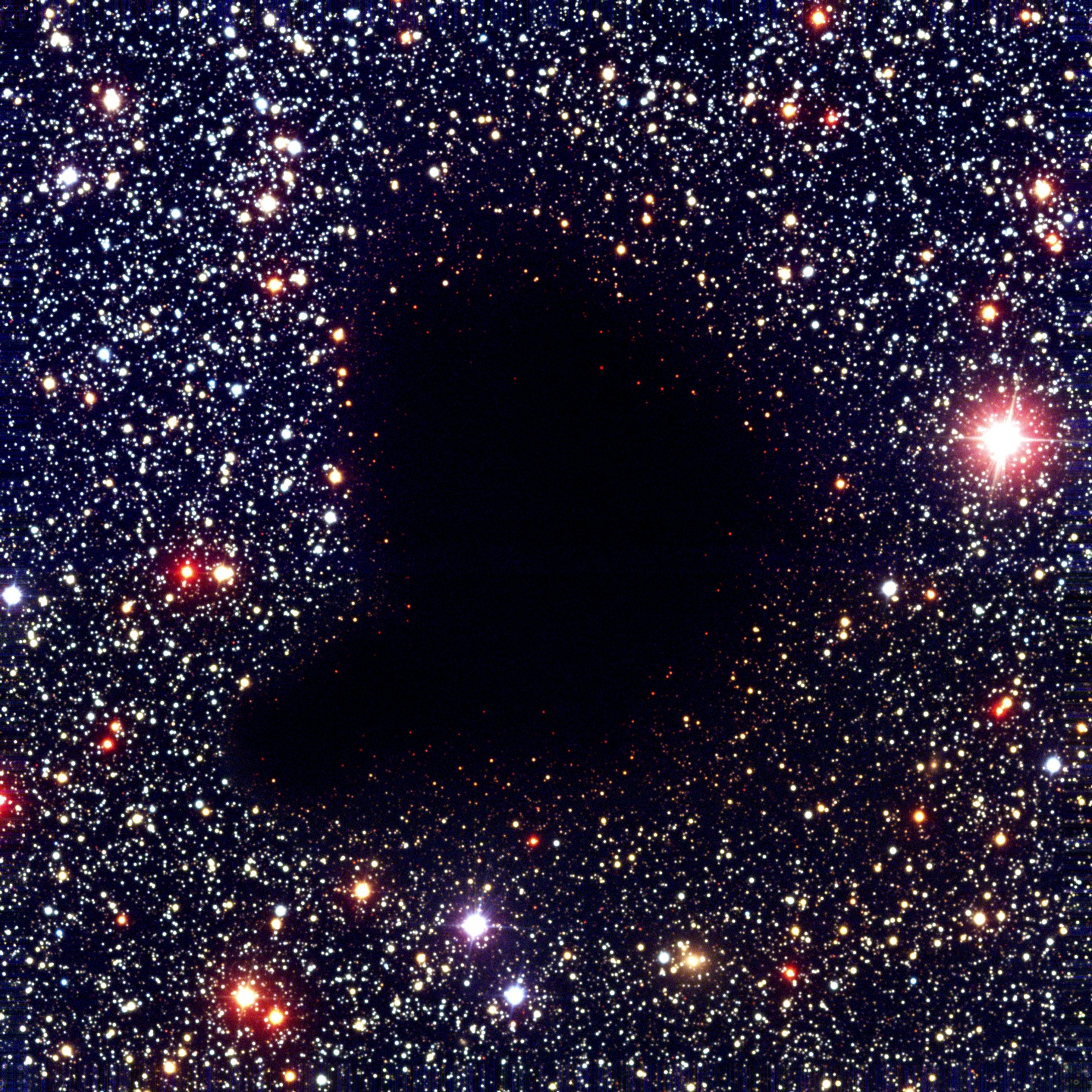 Nuvem molecular
Distância: cerca de 500 a.l.
Tamanho: cerca de 1 a.l.
Crédito da imagem: FORS Team, 8.2-meter VLT Antu, ESO
[Speaker Notes: A figura foi retirada do APOD 14dec14.]
Colapso do fragmento
~100 UA
~10.000 UA
Crédito: André Luiz da Silva CDA/CDCC/USP
Imagens fora de escala
[Speaker Notes: No final desse estágio de colapso do fragmento, a temperatura interna pode chegar a 10 mil K e o tamanho é de 100 UA]
nuvem inicial se fragmenta por instabilidades gravitacionais

 cada fragmento vai colapsando

 liberação de energia do colapso: quase toda irradiada para o espaço

 núcleo esquenta: até 10 mil °C, tamanho de 100 UA; temperatura superf. -173ºC
Protoestrela
Crédito: André Luiz da Silva CDA/CDCC/USP
Imagens fora de escala
Montanha Mística
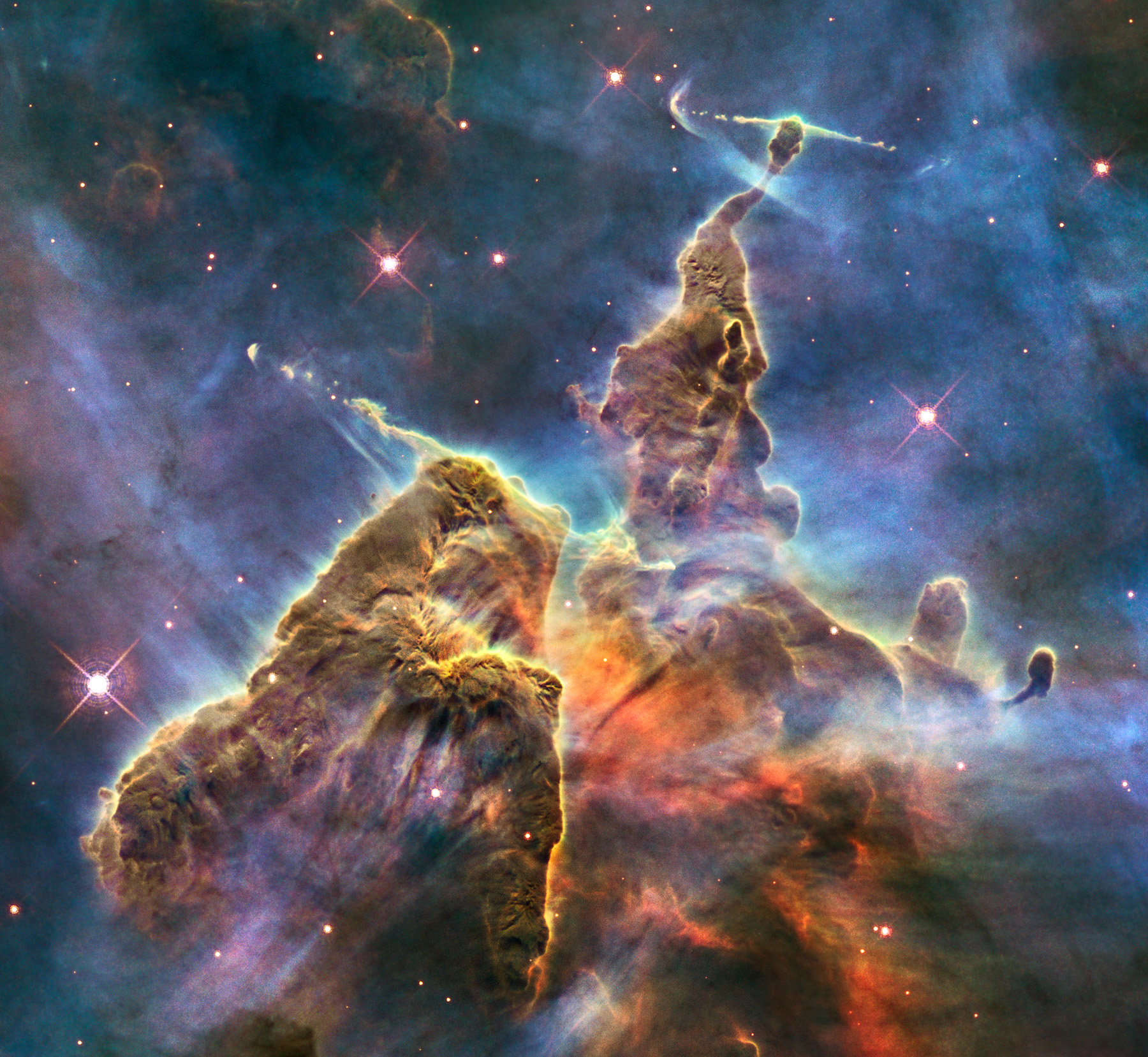 Parte de região de formação estelar
(Nebulosa de Carina)
Distância: cerca de 7.500 a.l.
Tamanho: 3 a.l. (pilar à direita)
Crédito da imagem: NASA/ESA/M. Livio & Hubble 20th Anniversary Team (STScI)
[Speaker Notes: Há dois objetos Herbig-Haro nesta imagem, HH 901 (direita) e HH 902 (centro). A imagem é comemorativa dos 20 anos do Hubble.]
HH-47
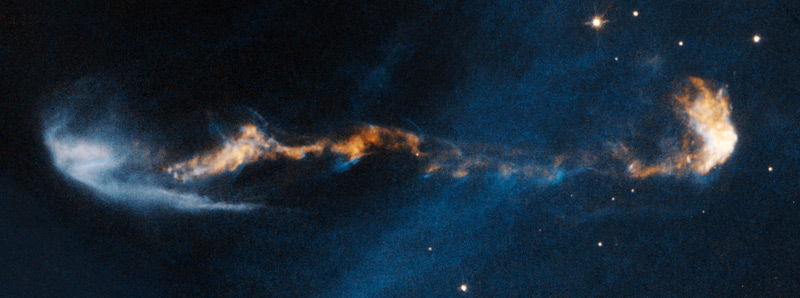 Objeto Herbig-Haro
Distância: cerca de 1.350 a.l.
Constelação: Vela
Tamanho: menor que 1 a.l.
Crédito da imagem: NASA, ESA, and P. Hartigan (Rice University)
[Speaker Notes: In HH 47, at top, a long jet of material has burst out of a dark cloud of gas and dust that hides the newly forming star. The blue, fan-shaped region at left is the edge of a cavity illuminated by the fledgling star. A massive clump of jet material collides with upstream gas, creating the white bow-shaped shock wave at right. Fonte: http://hubblesite.org/newscenter/archive/releases/2011/20/image/a/]
Disco protoplanetário
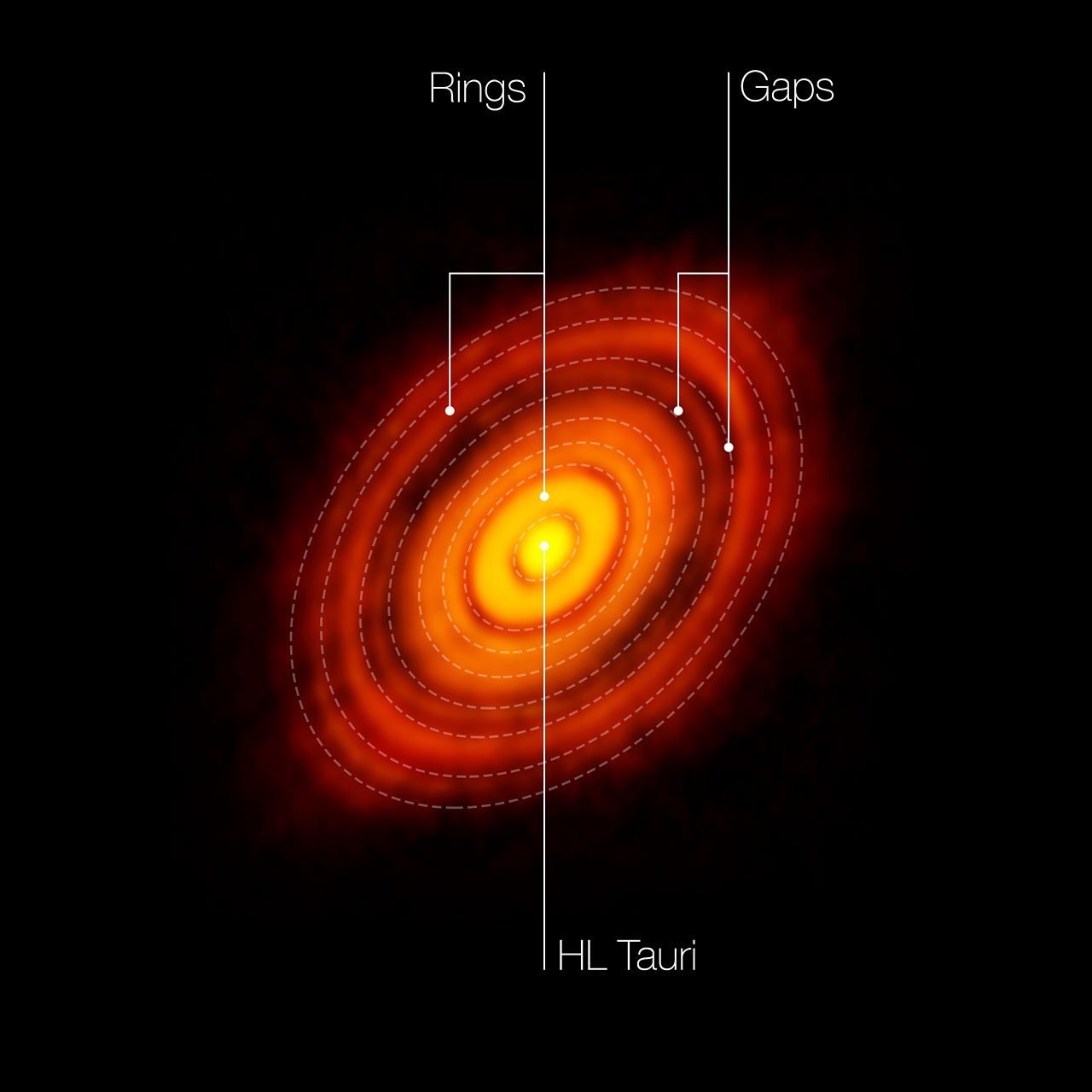 Disco protoplanetário 
ao redor de HL Tauri
Distância: cerca de 450 a.l.
Tamanho: da ordem de 100 UA
Crédito da imagem: ESO
[Speaker Notes: Imagem feita por meio do conjunto de radiotelescópios ALMA, no Chile]
Protoestrela rodeada por disco de matéria

 Forte vento estelar: fase T Tauri, Ae, Be

 Vento desfaz disco, alargando o jato; final: vento esférico

 Choques dos jatos com material interestelar:  objetos Herbig-Haro
[Speaker Notes: Estrelas com massa maior que 3 massas solares não se tornam T-Tauri; ao invés, são estrelas Ae ou Be, também com potentes ventos (Inglis)]
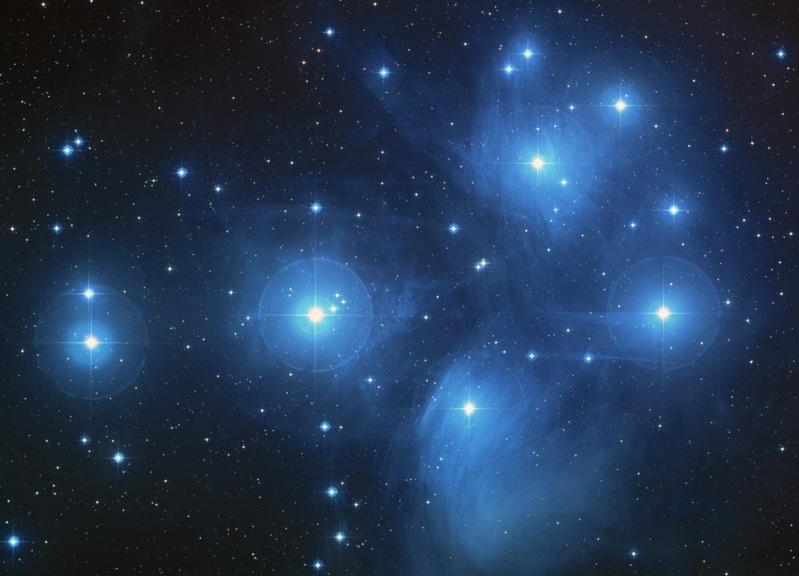 As Plêiades
Aglomerado aberto
Distância: cerca de 400 a.l.
Constelação: Taurus
Tamanho: 7 a.l. (núcleo) 70 a.l. (todo o sistema)
Idade: 100 milhões de anos
Crédito da imagem: Telescópio Espacial Hubble
[Speaker Notes: Fonte das informações: DeLaet Casual Observer Guide]
Estágios de evolução até a SP (1Mʘ)
Colapso, fragmentação da nuvem
-263 a 10 mil
-263  a -173 
(10 a 100 K)
10 a.l.  a 
100 UA
100 M a 10 M km
Protoestrela
1M a 5M
3 a 4 mil
Estrela Pré-SP
10 M
4.500
2 M km
Estrela SP
15 M
6.000
1,5 M km
Fonte: Chaisson & McMillan, Astronomy Today, com adaptações
[Speaker Notes: uma estrela de uma massa solar dispende cerca de um milhão de anos como protoestrela, mais uns 30 milhões para se estabilizar na fase de pré-SP; na SP ela permanece durante 10 bilhões de anos.]
Trajetória pré-SP
Lʘ
100 Rʘ
3 Mʘ
10.000
1 Mʘ
10 Rʘ
100
0,3 Mʘ
1Rʘ
1
0,1Rʘ
SP (ZAMS)
0,01
3.000°C
6.000°C
10.000°C
30.000°C
Temp.
Crédito :  André Luiz da Silva/CDA/CDCC/USP, baseado em figura de Chaisson & McMillan, Astronomy Today
[Speaker Notes: SP: Sequência Principal; ZAMS: Zero Age Main Sequence (Sequência Principal de Idade Zero)]
Trilhas de Hayashi: trecho da trajetória pré-SP quase vertical

 Trilha de Henyey: trecho da trajetória  pré-SP (após a TH) quase horizontal

Estrelas de maior massa: evolução pré-SP mais rápida
 estrelas O: alguns milhões de anos
 estrelas M: 1 bilhão de anos!
[Speaker Notes: Chushiro Hayashi (1920-2010), astrofísico japonês. Louis George Henyey (1910 -1970) astrônomo americano.]
Anãs marrons:

Objetos intermediários entre estrelas e planetas:
 planetas: até 12 massas de Júpiter (0,012 Mʘ)
 estrelas: limite inferior de 0,08 Mʘ
Evolução de estrelas de pouca massa
Sequência Principal
A fonte de energia do Sol
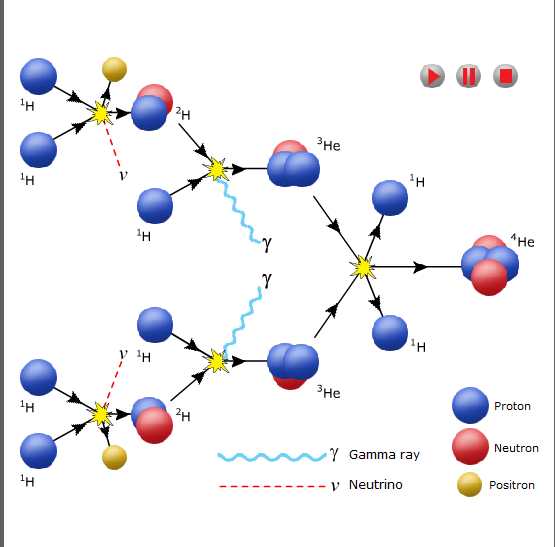 Crédito :  Universidade de Nebraskka
A cada segundo no Sol:

600 milhões de toneladas de  H são convertidas em He;

quatro milhões de toneladas são transformadas em energia (E=mc2)
SP: alargamento e evolução
Lʘ
10.000
100
1
SP
0,01
3.000°C
6.000°C
10.000°C
30.000°C
Temp.
Crédito :  André Luiz da Silva/CDA/CDCC/USP, baseado em figura de Chaisson & McMillan, Astronomy Today
Sequência Principal
Onde as estrelas passam a maior parte da vida (cerca de 80%)

 fase se confunde com a região do DHR: maior tempo=mais povoada

 Sol: cerca de 10 bilhões de anos
SP: alargamento e evolução
Metalicidade e tempo na SP: alargamento

 Há pouca evolução na SP:
Sol: 35% mais luminoso
 raio: 6% maior
 temperatura: 300 °C mais quente
Evolução pós-SP para estrelas de pouca massa
Estrelas de “pouca massa”
menos que 8 Mʘ : estrelas não farão síntese do C, indo até a fusão do He apenas
Subgigante
Imagens fora de escala
caroço
 inerte de He
Casca de 
queima de H
Núcleo
Crédito :  André Luiz da Silva/CDA/CDCC/USP, baseado em figura de Chaisson & McMillan, Astronomy Today
[Speaker Notes: Com 10 bilhões de anos de fusão de H, o núcleo agora é composto de He inerte. A falta de reações nucleares que estavam gerando pressão externa provocam o colapso do núcleo. Com o colapso, o núcleo esquenta, pela conversão a energia gravitacional em calor. Isso promove uma fusão H numa casca ao redor do núcleo. Como a temperatura agora é maior que havia na sequência principal, o resultado é que taxa de conversão de H em He é maior, gerando mais calor que tende a expandir as camadas externas. A estrela incha.]
Subgigante
Lʘ
10.000
100
1
0,01
SP
0,0001
Imagens fora de escala
3.000°C
6.000°C
30.000°C
10.000°C
Temp.
Crédito :  André Luiz da Silva/CDA/CDCC/USP, baseado em figura de Chaisson & McMillan, Astronomy Today
Subgigante:

 pouco H no núcleo: caroço de He inerte

 núcleo colapsa, liberando energia gravitacional

 aquecimento do núcleo: queima de H na casca se intensifica
Gigante vermelha
Lʘ
10.000
100
1
0,01
SP
0,0001
Imagens fora de escala
3.000°C
6.000°C
30.000°C
10.000°C
Temp.
Crédito :  André Luiz da Silva/CDA/CDCC/USP, baseado em figura de Chaisson & McMillan, Astronomy Today
[Speaker Notes: O processo iniciado na fase de subgigante continua aumentando a temperatura do núcleo, até que esse atinja 100 milhões de K, temperatura necessária à fusão do He. Para estrelas com até 2,5 massas solares, todavia, esse início acontece de forma explosiva, no chamado flash do He. A pressão de degenerecência dos elétrons não permite a imediata expansão do núcleo com o início das reações de fusão do He. A temperatura vai aumentando sem a correspondente expansão, o que intensifica a taxa de reações que por sua vez aumenta mais ainda a temperatura, aumentando ainda mais a taxa de reações. O processo culmina com o flash, onde a temperatura finalmente chega ao ponto de liberar o núcleo da pressão de degenerecência e ele volta a expandir, com diminuição da taxa de produção de energia com a queda de temperatura.]
Reação triplo-alfa:
[Speaker Notes: Os núcleos de He são conhecidos como partículas alfa: reminiscência dos primeiros estudos sobre radioatividade. Daí o nome triplo-alfa para esta reação.]
Reação adicional:
Gigante vermelha:

 processo iniciado com a subgigante continua até Tnúcleo=100 milhões de °C

 núcleo com 1 milésimo do tamanho da estrela (R*≈100 Rʘ)

 luminosidade cresce até o flash do He (no início da queima do He)
A gigante vermelha Sol
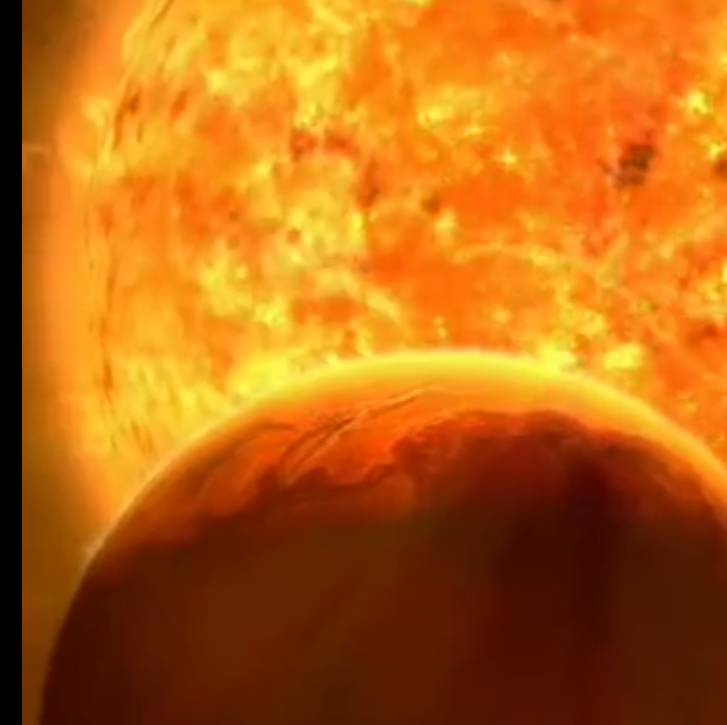 Crédito: ESO
Ramo horizontal
Lʘ
10.000
100
1
0,01
SP
0,0001
Imagens fora de escala
3.000°C
6.000°C
30.000°C
10.000°C
Temp.
Crédito :  André Luiz da Silva/CDA/CDCC/USP, baseado em figura de Chaisson & McMillan, Astronomy Today
[Speaker Notes: Com a taxa mais amena de produção de energia via triplo-alfa, a estrela passa por um período de relativa estabilidade no chamado ramo horizontal. As estrelas mais massivas ficam à esquerda dessa região, enquanto que as menos massivas ficam à direita.]
Ramo horizontal:

 núcleo se estabiliza com a queima de He em C pós flash

 tamanho  e luminosidade da estrela diminui

 região de luminosidade aproximadamente igual no DHR: ramo horizontal
Ramo assintótico das gigantes (AGB)
Imagens fora de escala
caroço
 inerte de C
Casca de 
queima de H
Casca de 
queima de He
Núcleo
Crédito :  André Luiz da Silva/CDA/CDCC/USP, baseado em figura de Chaisson & McMillan, Astronomy Today
[Speaker Notes: AGB: asynptotic Giant Branch. Com a escassez do He, que já foi convertido em C principalmente e um pouco de O, a estrela passa por uma situação semelhante àquela da fase de subgigante. Desta vez, há duas camadas de “queima” em casca. O colapso do núcleo de C inerte produz temperaturas altas que intensificam as queimas em camadas, resultando num novo inchaço da estrela, que fica ainda maior que na fase de gigante vermelha, ascendendo novamente no ramo das gigantes, porém por outro ramo, o ramo assintótico.]
Ramo assintótico das gigantes (AGB)
Lʘ
10.000
100
1
0,01
SP
0,0001
Imagens fora de escala
3.000°C
6.000°C
30.000°C
10.000°C
Temp.
Crédito :  André Luiz da Silva/CDA/CDCC/USP, baseado em figura de Chaisson & McMillan, Astronomy Today
Ramo assintótico das gigantes

 semelhante às fases de subgigante e GV: agora há pouco He no núcleo: caroço de C inerte

 núcleo colapsa, esquenta e intensifica queima de He e H em cascas

 camadas externas se expandem: estrela maior que na fase de flash do He
Nebulosa planetária
Lʘ
10.000
100
1
0,01
SP
0,0001
Imagens fora de escala
3.000°C
6.000°C
30.000°C
10.000°C
Temp.
Crédito :  André Luiz da Silva/CDA/CDCC/USP, baseado em figura de Chaisson & McMillan, Astronomy Today
[Speaker Notes: Embora ainda não haja consenso na literatura, alguns autores consideram que estrelas semelhantes ao Sol não chegam a tornar-se supergigantes, liberando gradativamente suas camadas exteriores para o espaço sob a forma de nebulosa planetária.]
Nebulosa planetária:

 nome: semelhança com planetas para os primeiros observadores

 camadas exteriores lentamente expulsas; caroço central: AB

 mecanismo semelhante às regiões HII: gás excitado pela estrela central
Nebulosa da Hélice, NGC 7293
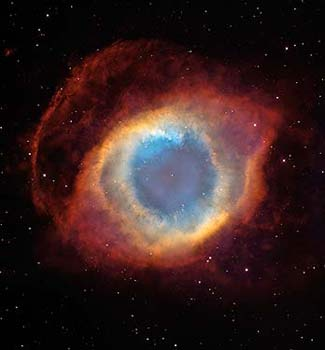 Crédito da imagem: Telescópio Espacial Hubble
[Speaker Notes: A Nebulosa da Hélice fica a sete mil anos-luz. A extensão da nebulosa é de 6 anos-luz. Constelação de Aquário.]
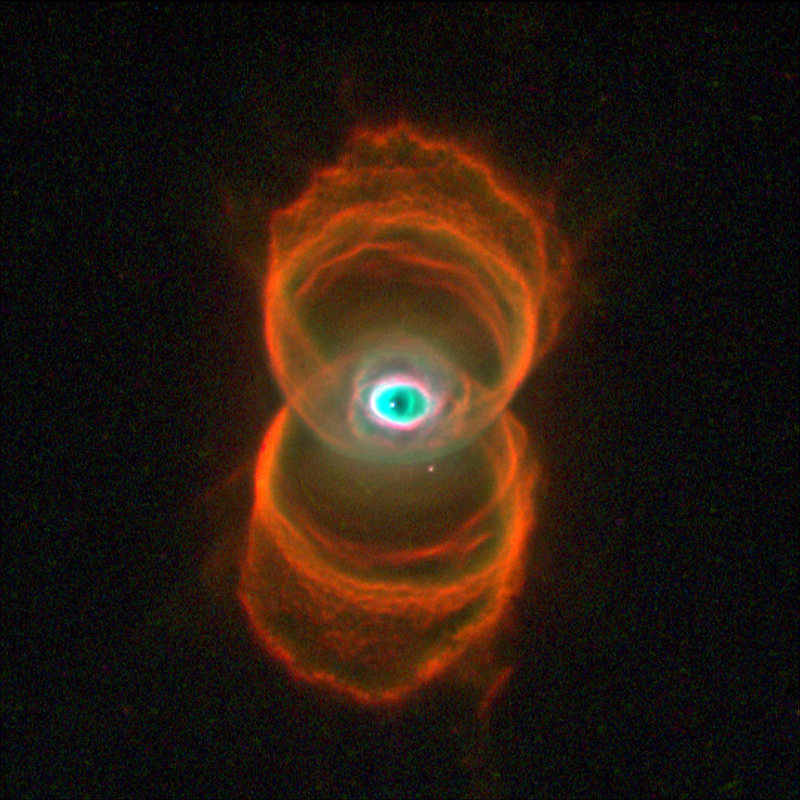 Nebulosa da ampulheta (MyCn18)
Crédito da imagem: Telescópio Espacial Hubble
[Speaker Notes: Object Name: Hourglass Nebula, MyCn18 Object Description: Planetary Nebula Position (J2000): R.A. 13h 39m 29.68sDec. -67° 22' 38.79" Constellation: Musca Distance: 8,000 light-years (2,500 parsecs) About the Data Instrument: WFPC2 Exposure Date(s): July 30, 1995 About the Image Image Credit: NASA, R. Sahai, J. Trauger (JPL), and The WFPC2 Science Team Release Date: January 16, 1996]
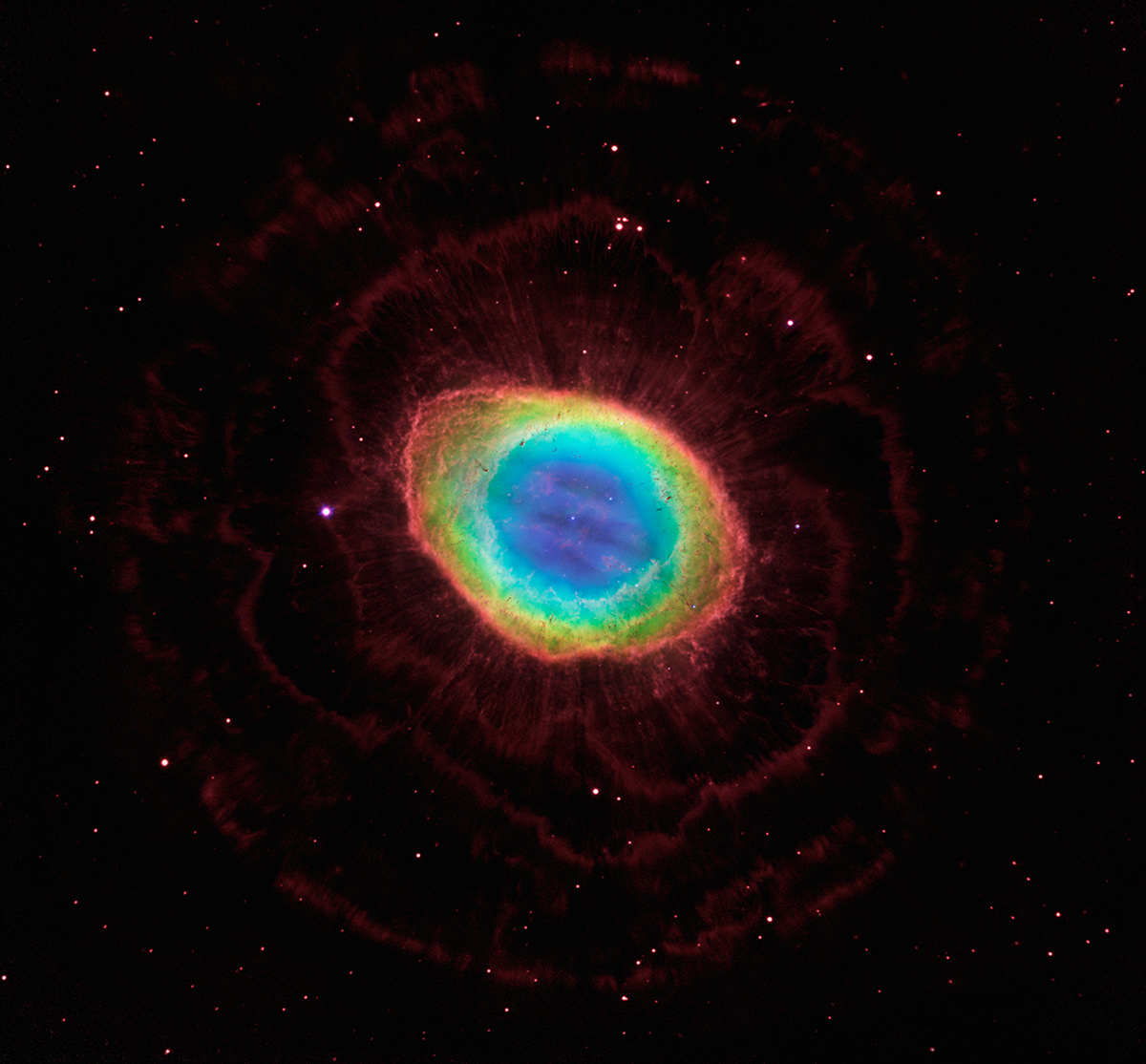 Nebulosa do anel (M 57)
Crédito da imagem: Telescópio Espacial Hubble
[Speaker Notes: Object Name: Ring Nebula, M57, NGC 6720 Object Description: Planetary Nebula Position (J2000): R.A. 18h 53m 35sDec. 33° 01' 43" Constellation: Lyra Distance: 2,300 light-years (700 parsecs) About the Hubble+LBT Data Data Description: The image was created from Hubble data from proposal 12309: C. R. O'Dell (Vanderbilt University), G. Ferland (University of Kentucky), and W. Henney and M. Peimbert (UNAM). Instrument: Hubble: WFC3; Large Binocular Telescope Filters: F469N (He II), F502N ([O III]), and F658N ([N II]); LBT H2, 2.1 microns Exposure Date(s): HST: September 19, 2011; LBT: June 6, 2010 Credit: NASA, ESA, and C. R. O'Dell (Vanderbilt University) Release Date: May 23, 2013]
M2-9
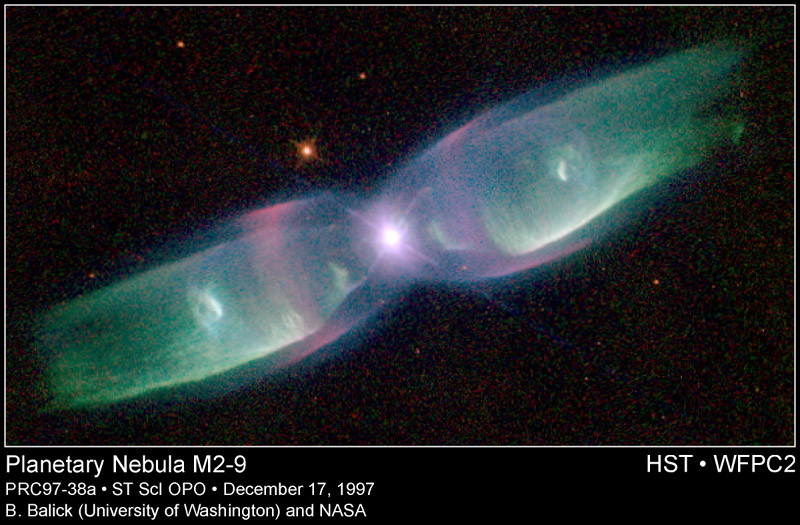 Crédito da imagem: Telescópio Espacial Hubble
[Speaker Notes: M2-9 is 2,100 light-years away in the constellation Ophiucus. The observation was taken Aug. 2, 1997 by the Hubble telescope's Wide Field and Planetary Camera 2. In this image, neutral oxygen is shown in red, once-ionized nitrogen in green, and twice-ionized oxygen in blue.]
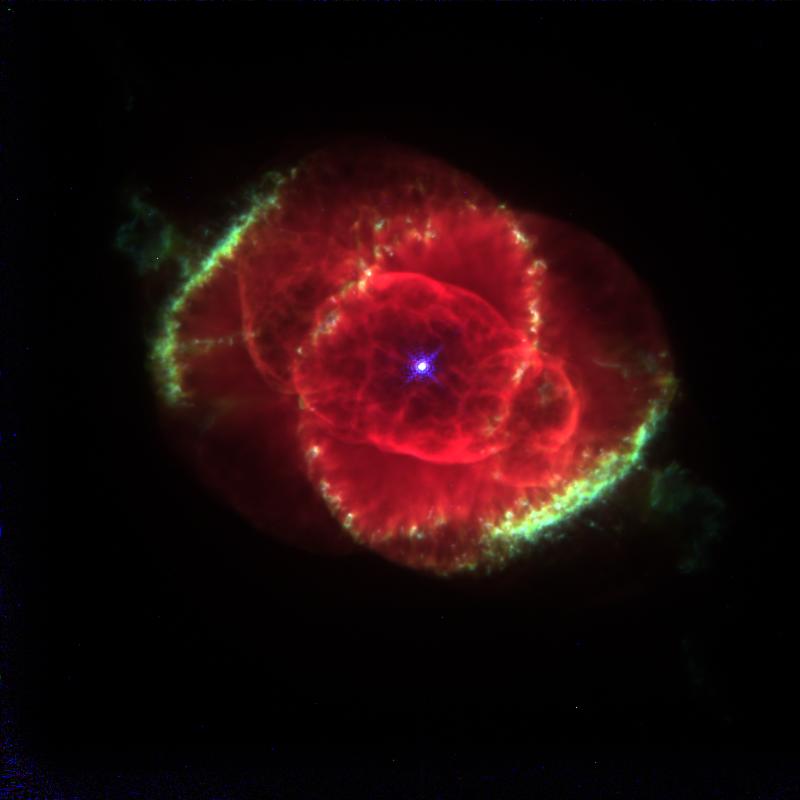 Nebulosa Olho do Gato (NGC 6543)
Crédito da imagem: Telescópio Espacial Hubble
[Speaker Notes: This color picture, taken with the Wide Field Planetary Camera-2, is a composite of three images taken at different wavelengths. (red, hydrogen-alpha; blue, neutral oxygen, 6300 angstroms; green, ionized nitrogen, 6584 angstroms). The image was taken on September 18, 1994. NGC 6543 is 3,000 light-years away in the northern constellation Draco.
The term planetary nebula is a misnomer; dying stars create these cocoons when they lose outer layers of gas. The process has nothing to do with planet formation, which is predicted to happen early in a star's life.
This material was presented at the 185th meeting of the American Astronomical Society in Tucson, AZ on January 11, 1995.
Object Names: NGC 6543, Cat's Eye Nebula
Image Type: Astronomical
Credit: J.P. Harrington and K.J. Borkowski (University of Maryland), and NASA]
Anã branca/anã negra
Lʘ
Imagens fora de escala
10.000
100
1
0,01
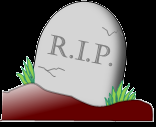 SP
0,0001
3.000°C
6.000°C
30.000°C
10.000°C
Temp.
Crédito :  André Luiz da Silva/CDA/CDCC/USP, baseado em figura de Chaisson & McMillan, Astronomy Today
Tamanho de uma anã branca
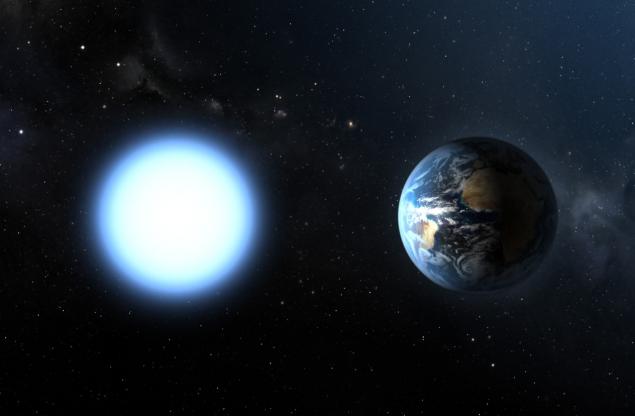 Crédito da imagem: http://ircamera.as.arizona.edu/NatSci102/NatSci102/lectures/starevolution.htm
Tamanho de uma anã branca
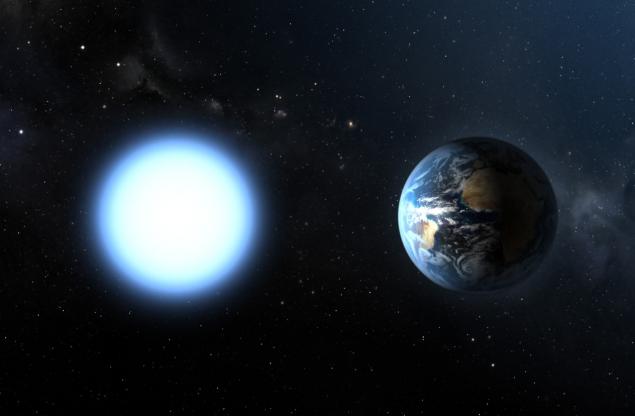 Crédito da imagem: http://ircamera.as.arizona.edu/NatSci102/NatSci102/lectures/starevolution.htm
Densidade de uma anã branca
ρab ≈ 1010 kg/m3
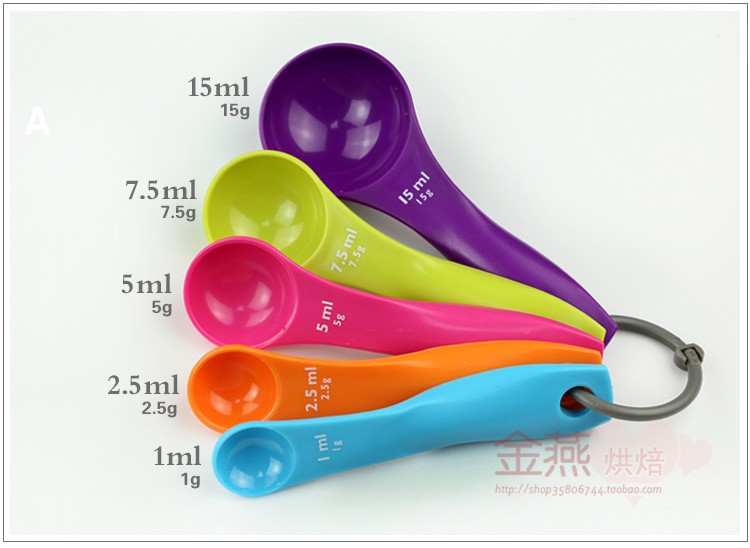 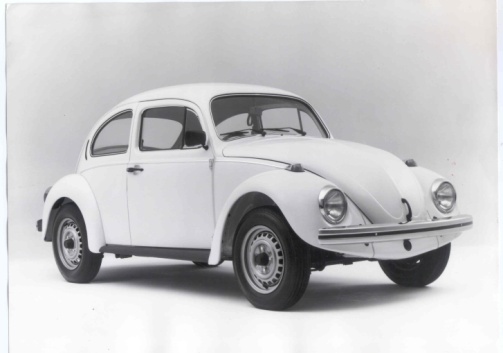 12 x
10 toneladas
Crédito das imagens: fusca: https://parachoquescromados.wordpress.com/tag/fusca/ colheres: http://pt.aliexpress.com
[Speaker Notes: O fusca pesa em torno de 800 kg. A colher azul, com volume de 1 ml (=1centímetro cúbico) equivale a meia colher de café.]
Anã branca:

 núcleo exposto da ex-gigante vermelha

 dependendo da massa inicial da estrela: 
He (M<0,25 Mʘ   ou sistemas binários)
C (estrela de diamante?) ≈ 1 Mʘ 
Ne (um pouco mais massivas que o Sol)

 estrela mantida por pressão de degenerecência de elétrons, até 1,4 Mʘ (limite de Chandrasekhar-Schenberg)
[Speaker Notes: A reação que leva ao neônio é 16O+4He => 20Ne (Chaisson, pg. 507)
Estrelas com menos que um quarto de massa solar são completamente convectivas, o que significa que o núcleo é constantemente abastecido com H, e essas estrelas podem converter praticamente toda a sua matéria em He. Ao final desse longo período de SP, a estrela finalmente esgota seu estoque de H e colapsa até a densidade de degenerecência eletrônica, sem elevação de temperatura suficiente para promover a fusão do He. A anã branca resultante é composta de He, portanto.]
Anã negra:

 estágio final da anã branca, que vai esfriando

 não confundir com anã marrom

 processo lento, pode levar centenas de bilhões de anos (o Universo ainda não teve tempo de criar nenhuma)
No Diagrama H-R:  evolução de 1Mʘ
Lʘ
NP
Flash do He
10.000
100 Rʘ
AGB
100
RH
10 Rʘ
1
1Rʘ
subgigante
0,01
0,1Rʘ
(...) AN
0,0001
AB
3.000°C
6.000°C
30.000°C
10.000°C
Temp.
Crédito :  André Luiz da Silva/CDA/CDCC/USP, baseado em figura de Chaisson & McMillan, Astronomy Today
Resumo: evolução de 
estrelas de pouca massa
Nuvem interestelar
Protoestrela
Subgigante
SP
R.I.P.
GV
AB
NP
AN
Imagens fora de escala
Crédito :  André Luiz da Silva/CDA/CDCC/USP